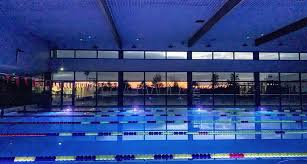 Swimcamp CAP Triathlon
Enora CHARUN
Fondamentaux en crawl
Position du corps dans l’eau :
Equilibre horizontal et ventral 
↓ tangage + ↑ roulis

Orientation du regard :
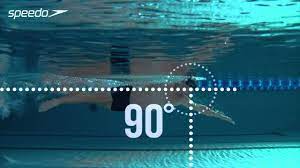 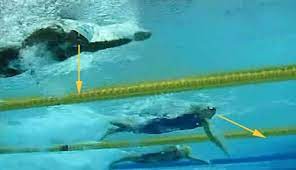 Propulsion :
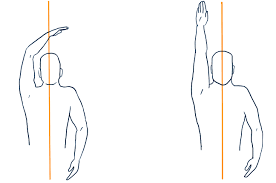 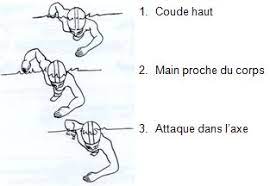 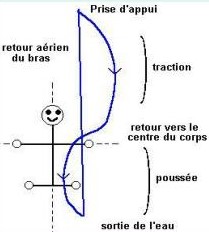 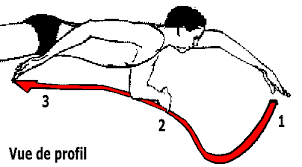 La respiration :
 inspiration latérale à fréquence variable
regard porté sur le côté (demi lunette)
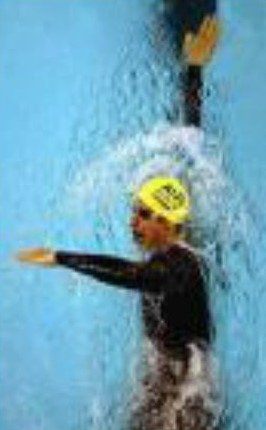 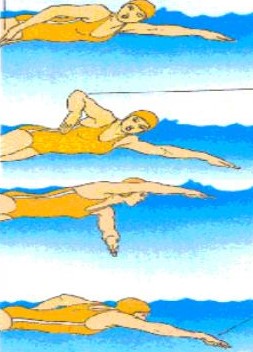 Placée en fin de propulsion
Echauffement à sec avant une séance
Réveil musculaire haut vers bas du corps
Travail bras élastiques (rotateurs) + pompes 
Travail jambes (squats) 

Gainage + abdos
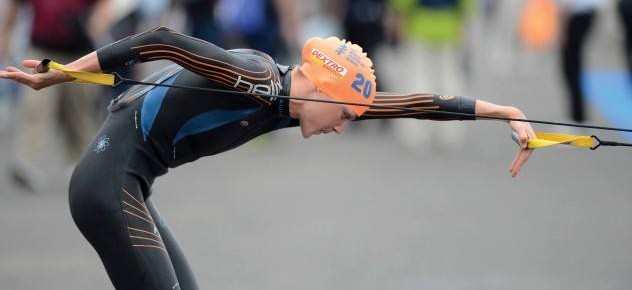 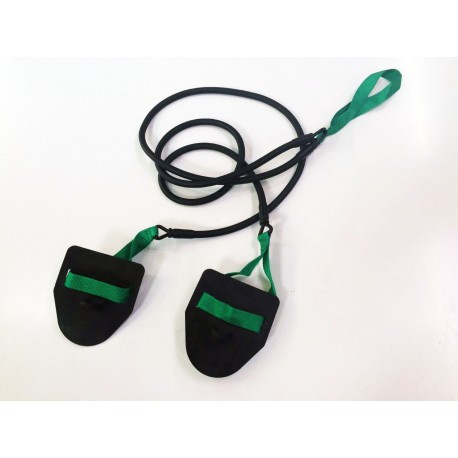 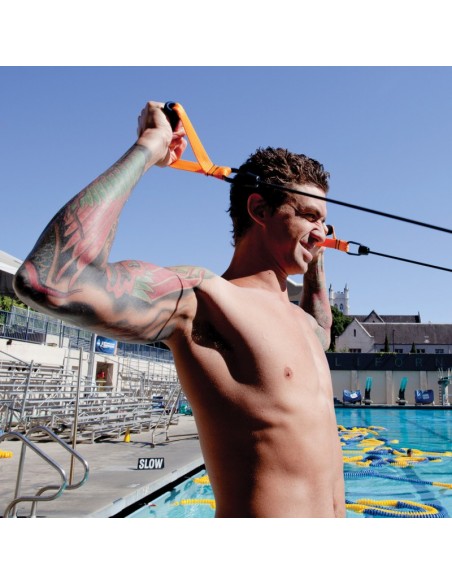 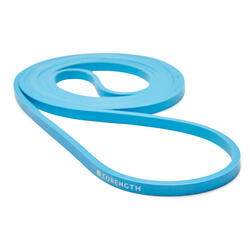 PPG spécifique à la natation
S1-PPG-confinement-NA.pdf